Even though we believe this is strongly diurnal, it still shows up in monthly means
As should some net difference
Sfc ΔT = Qnet – Sensible Heat Flux – Latent  Heat Flux + Ground Heat Flow

Qnet = (Downwelling Shortwave + Upwelling Shortwave (albedo)) + (Downwelling Longwave – Upwelling Longwave)

Substituting the GEOS-5 expressions for each of these fields gives:
Sfc DeltaT = (swgdn + (swgdn – swgnt) ) + (lwgdn – (lwgdn – lwgnt) ) - hflux – eflux + ghland 
                          A                     B                          C                   D                    E            F          G


…and we have all of these expressions for ERA-interim except  ghland (which may turn out to be very important)
We can quickly eliminate terms E and F
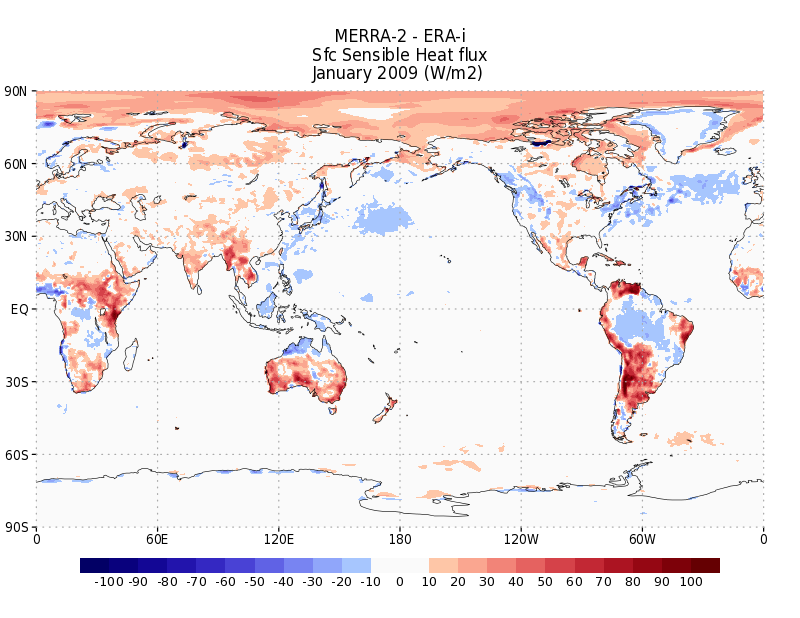 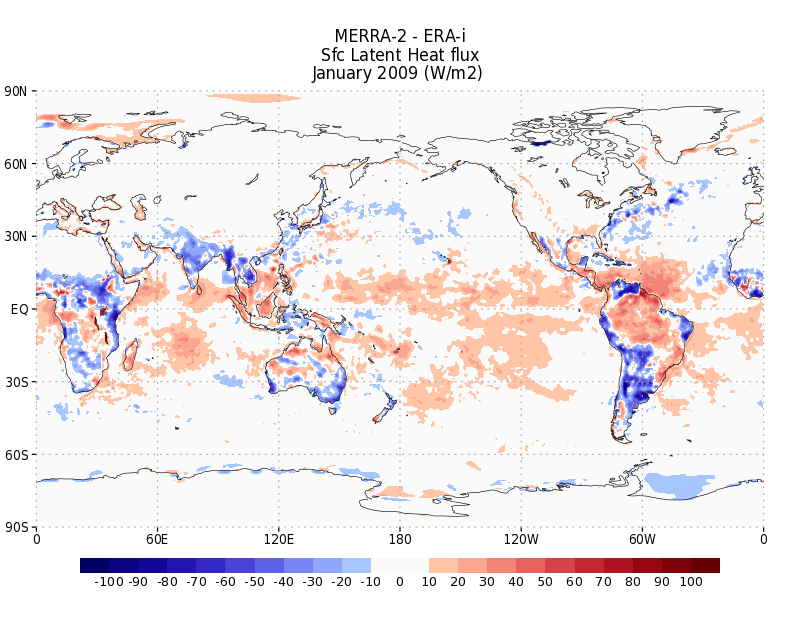 It isn’t latent heat flux 
In the Sahara Desert
Sfc Delta-T = Qnet – Sensible Heat Flux – Latent  Heat Flux + Ground Heat Flow

Qnet = (Downwelling Shortwave + Upwelling Shortwave (albedo)) + (Downwelling Longwave – Upwelling Longwave)

Substituting the GEOS-5 expressions for each of these fields gives:
Sfc DeltaT = (swgdn + (swgdn – swgnt) ) + (lwgdn – (lwgdn – lwgnt) )  + ghland 
                          A                     B                          C                   D                   G


…and we have all of these expressions for ERA-interim except ghland (which may turn out to be very important)
We can quickly eliminate terms E and F
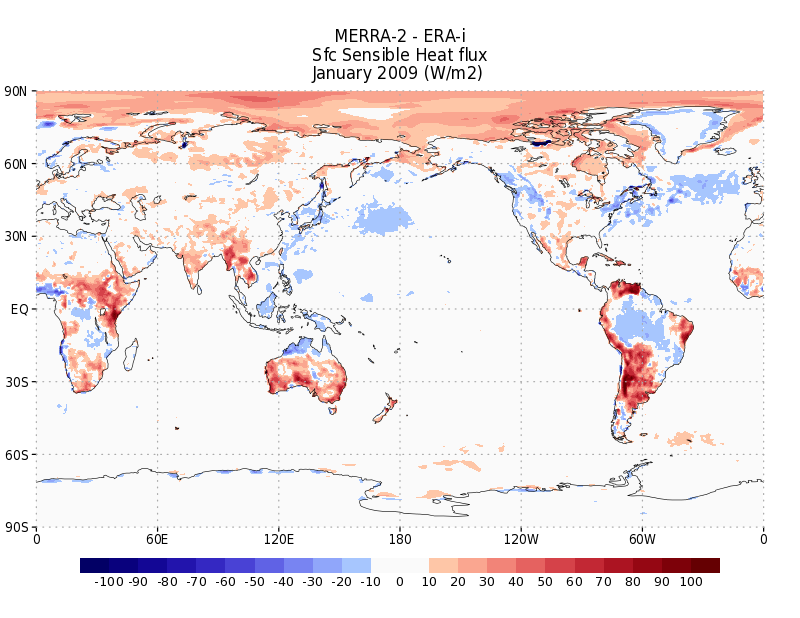 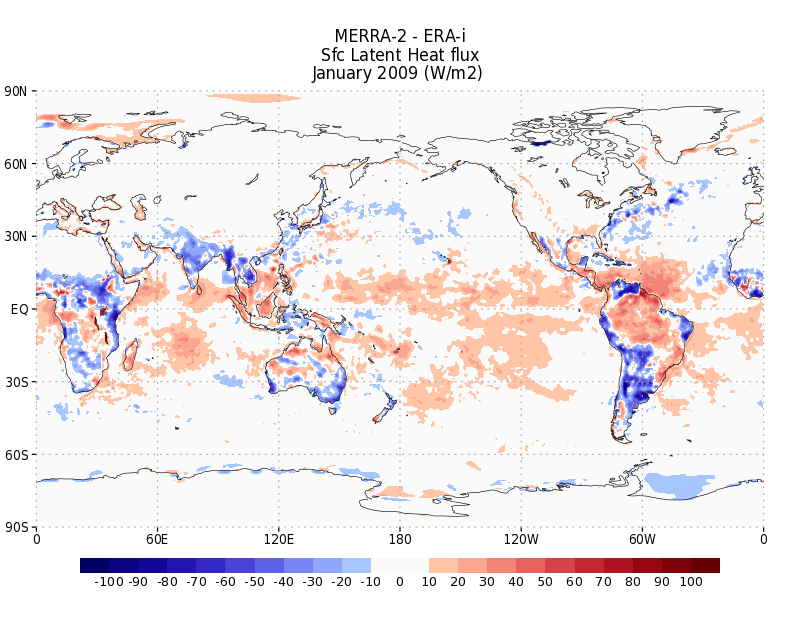 Sfc  ΔT = Qnet – Sensible Heat Flux – Latent  Heat Flux + Ground Heat Flow

Qnet = (Downwelling Shortwave + Upwelling Shortwave (albedo)) + (Downwelling Longwave – Upwelling Longwave)

Substituting the GEOS-5 expressions for each of these fields gives:
Sfc ΔT = (swgdn + (swgdn – swgnt) ) + (lwgdn)  + ghland 
                          A                     B                        C             G


…and we have all of these expressions for ERA-interim except ghland (which may turn out to be very important)
Term D, upwelling longwave, by definition has 
To be lower in MERRA-2, it says that we have
A cold bias…so it isn’t contributing to the bias
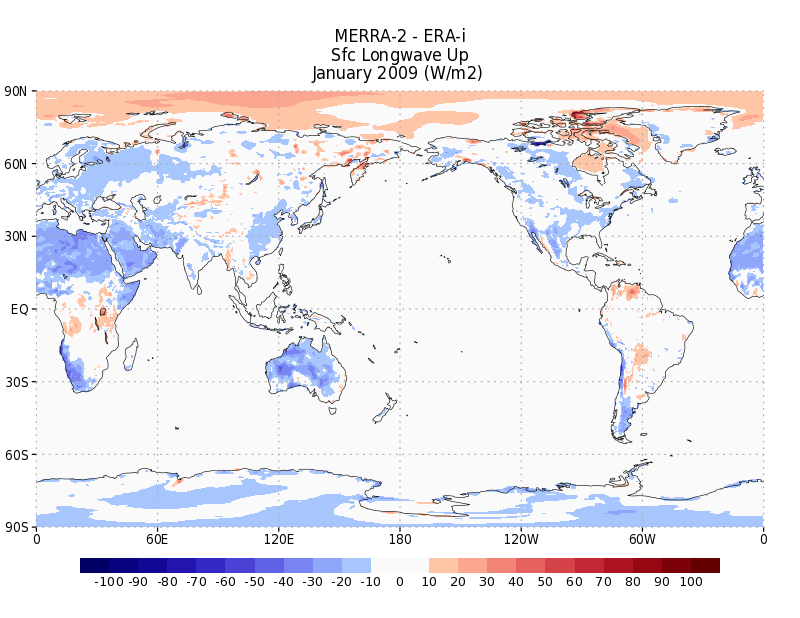 Sfc  ΔT = Qnet – Sensible Heat Flux – Latent  Heat Flux + Ground Heat Flow

Qnet = (Downwelling Shortwave + Upwelling Shortwave (albedo)) + (Downwelling Longwave – Upwelling Longwave)

Substituting the GEOS-5 expressions for each of these fields gives:
Sfc ΔT = (swgdn – swgnt) ) + (lwgdn)  + ghland 
                           B                        C             G


…and we have all of these expressions for ERA-interim except ghland (which may turn out to be very important)
Downwelling Shortwave, A, could be an issue in cloudy regions…but
It looks pretty good compared with ERA-interim in the desert.
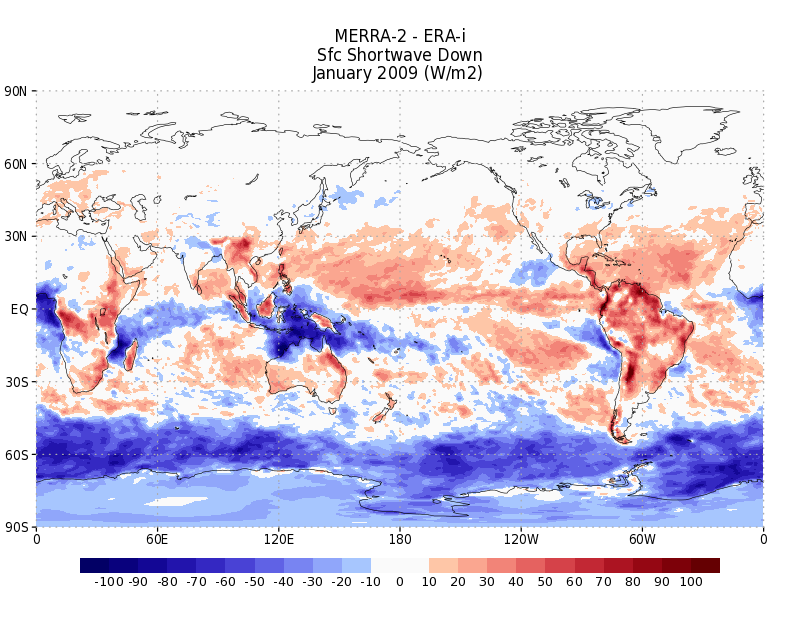 Sfc  ΔT = Qnet – Sensible Heat Flux – Latent  Heat Flux + Ground Heat Flow

Qnet = (Downwelling Shortwave + Upwelling Shortwave (albedo)) + (Downwelling Longwave – Upwelling Longwave)

Substituting the GEOS-5 expressions for each of these fields gives:
Sfc ΔT = (swgdn – swgnt) ) + (lwgdn)  + ghland 
                           B                        C             G


…and we have all of these expressions for ERA-interim except ghland (which may turn out to be very important)
Upwelling shortwave , B…the albedo factor may be contributing
to the cold bias in some small way (slightly brighter, slightly less sfc. net)
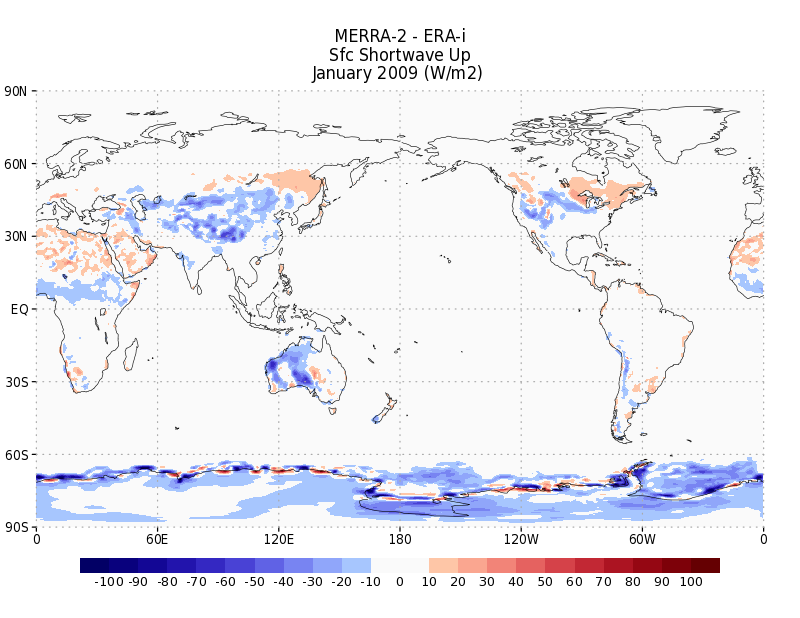 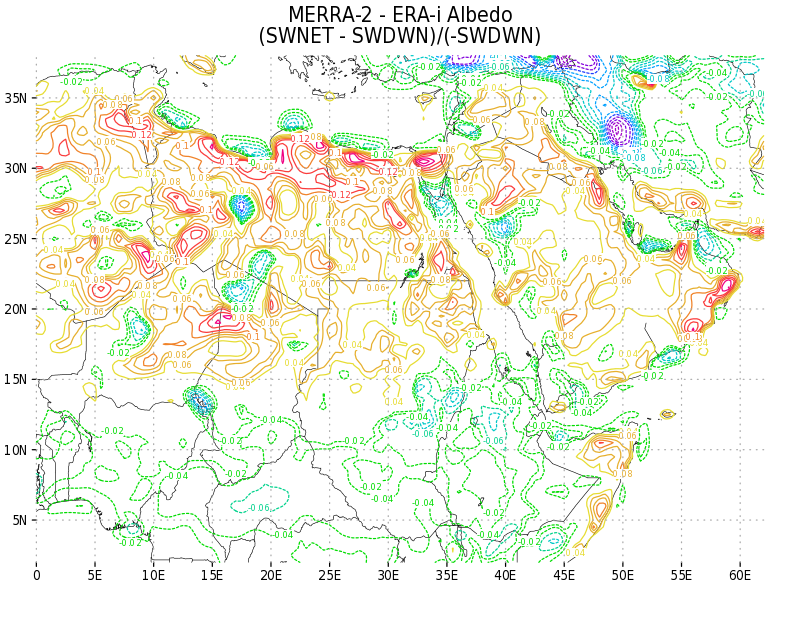 Sfc  ΔT = Qnet – Sensible Heat Flux – Latent  Heat Flux + Ground Heat Flow

Qnet = (Downwelling Shortwave + Upwelling Shortwave (albedo)) + (Downwelling Longwave – Upwelling Longwave)

Substituting the GEOS-5 expressions for each of these fields gives:
Sfc ΔT = (swgdn – swgnt) ) + (lwgdn)  + ghland 
                           B                        C             G


…and we have all of these expressions for ERA-interim except ghland (which may turn out to be very important)
The Downwelling longwave term could be important. If we have clouds and aerosols
Radiating at the appropriate temperature, it should be close to ERA-i. And while not
Exactly like ERA-i , the mean difference is only on order of 10 to maybe 15 W/m2…
not enough to be the 2-3K differences we see
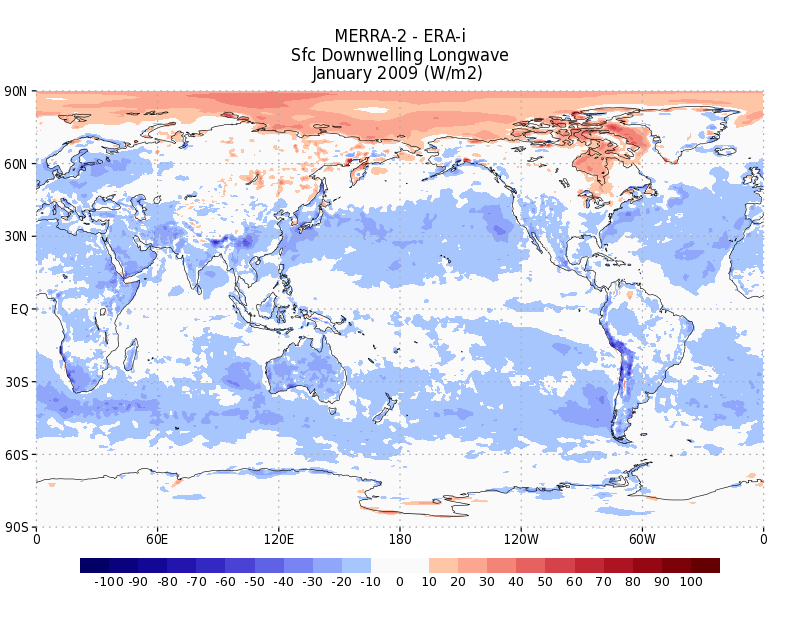 While we see a lot
Of blue over the desert
It is in the 10W/m2 range
It turns out the ground heat flow term has a large diurnal cycle in deserts

The equation describing the conduction of heat through the ground
                                
                                          G = Ks * ΔT / Δdepth, 

                where Ks is the thermal conductivity  (dependent on ground type soil, clay, sand)
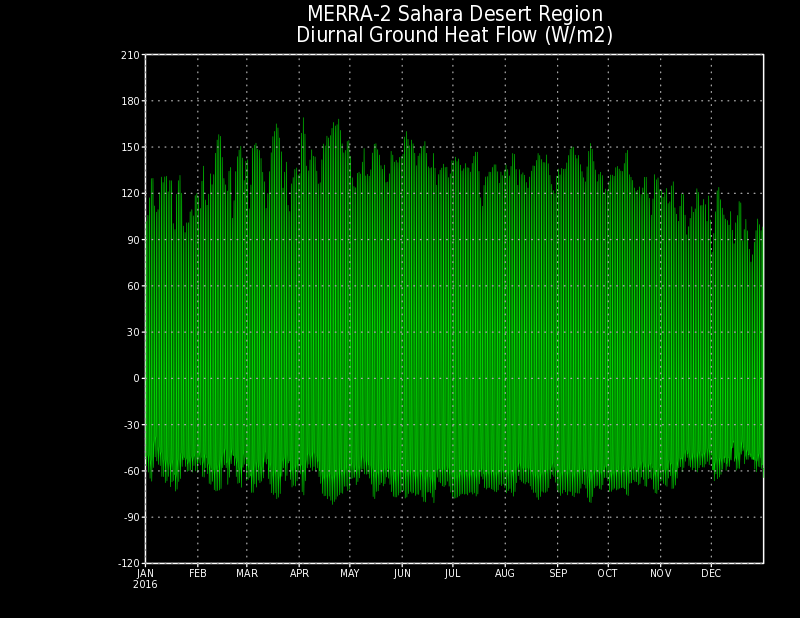 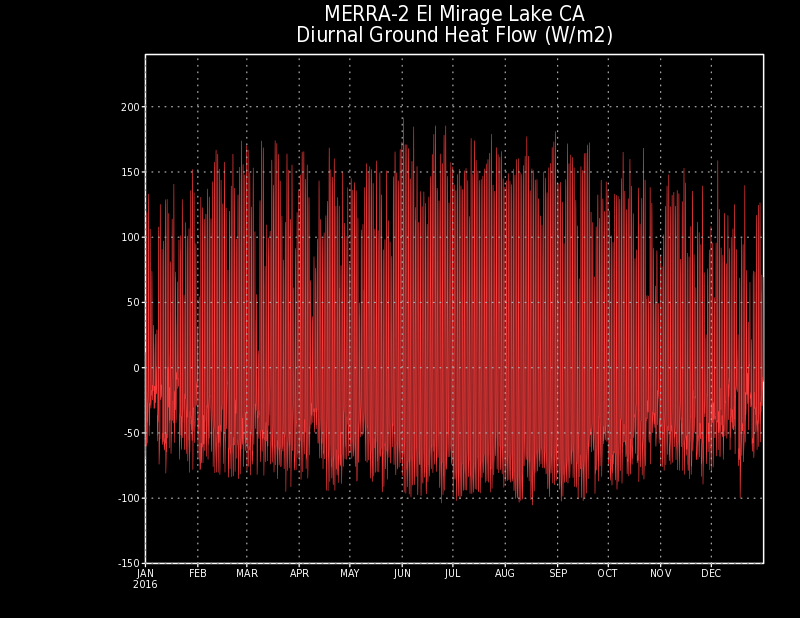 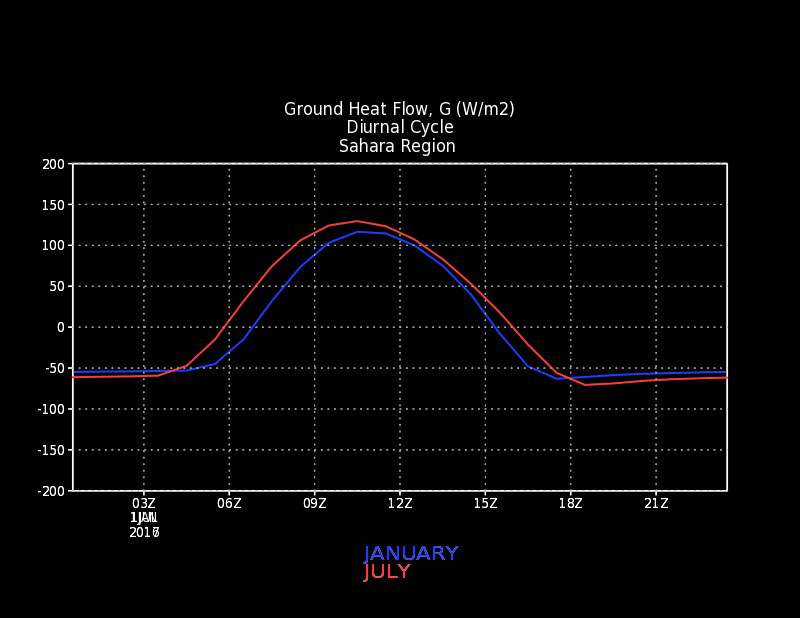 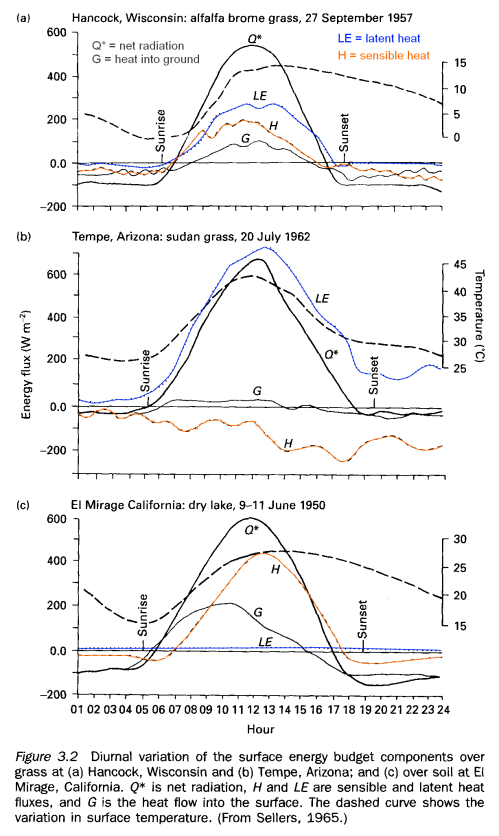